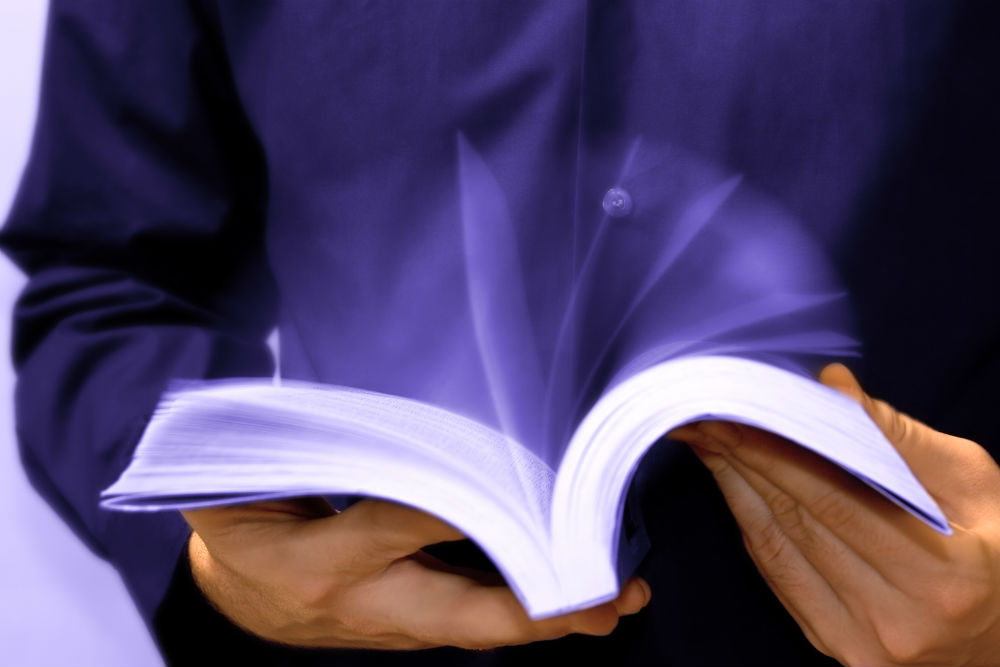 Skimming
Brief Explanation
Skimming
What, Why, When, How
What is Skimming?
Skimming refers to reading quickly to get the general idea of what a reading text is about, without trying to understand its details.
This is a technique used to identify the main idea of a text. 
We may skim the document before we actually read it.
Why skimming?
Previewing
To predict content and determine if it is worth your time and energy to spend any more time with it.
Reviewing
To recall the key points of what we have read
Reading
To quickly read text selection that does not need detailed attention
When do we skim?
When we want to read quickly
to identify topic
to review key points
to find general ideas

Examples:
Headline news
Advertisements
How do we skim?
Read the Title
Look at pictures and captions
Read the subheadings
Read the introduction (lead in)
Read the clue words (boldface, italics, underlined, proper nouns)
Read the first and/or the last paragraph
Read the summary
Try it yourself!
Discovery
BBC
CNN
Times
Reader’s Digest
Jakarta Post
National Geographic
Tempo
Find an article
Share with us the key ideas of the articles (3 to 5 key ideas)
Remember to use skimming strategies: Read the title, the first paragraph and/or last paragraph, Subheadings, first and last sentence of a paragraph, picture and captions